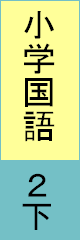 かさこじぞう
13～23ページ
パンを
売
う
る
パンを
買
か
う
家に
帰
かえ
る
店
みせ
で買う
原
はら
っぱ
顔
かお
をあらう
米
こめ
を作る
つなを
引
ひ
く
車が
止
と
まる
戸
と
をしめる
Copyright (C) 2016 / 柏市教育委員会　 All Rights Reserved.